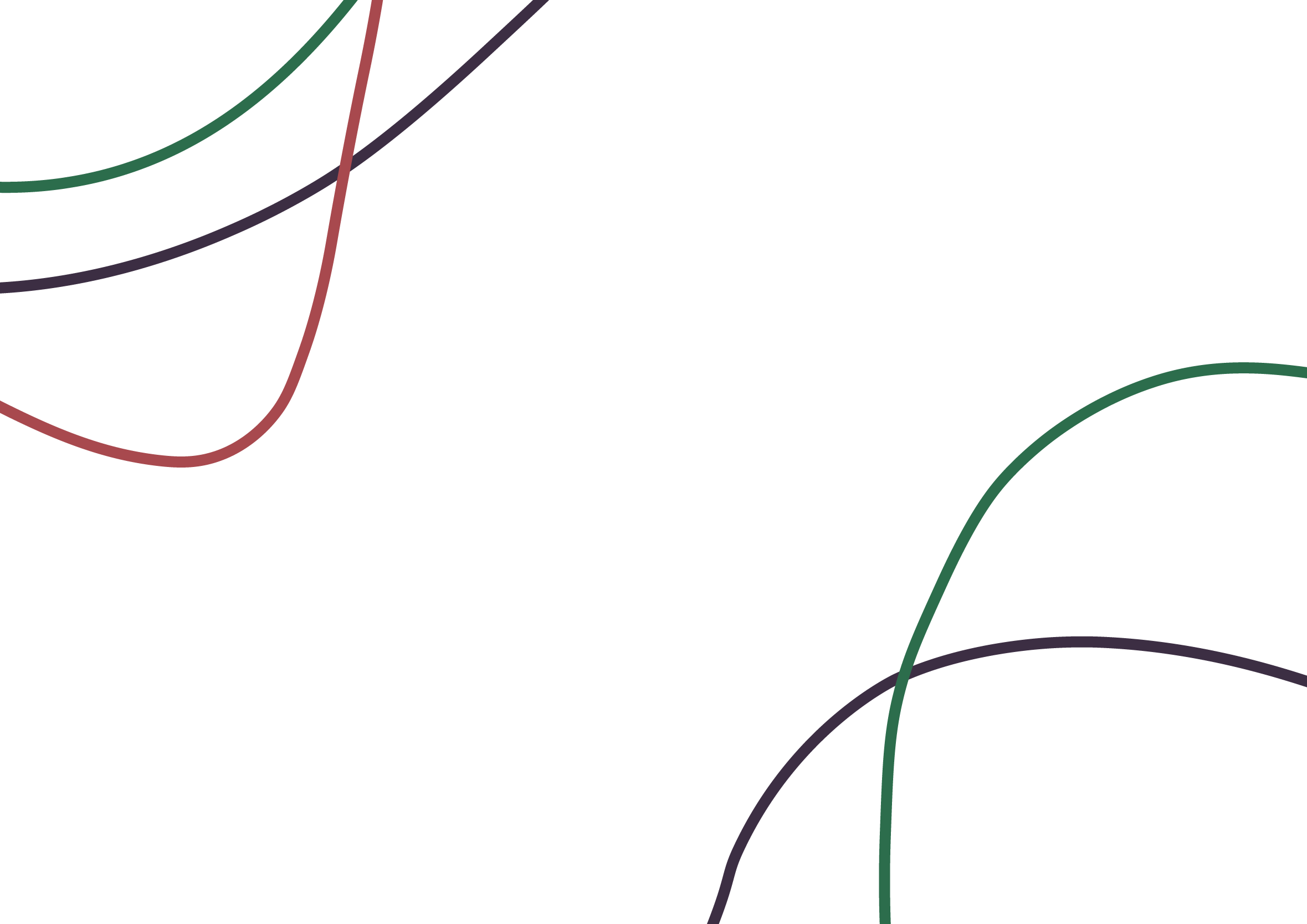 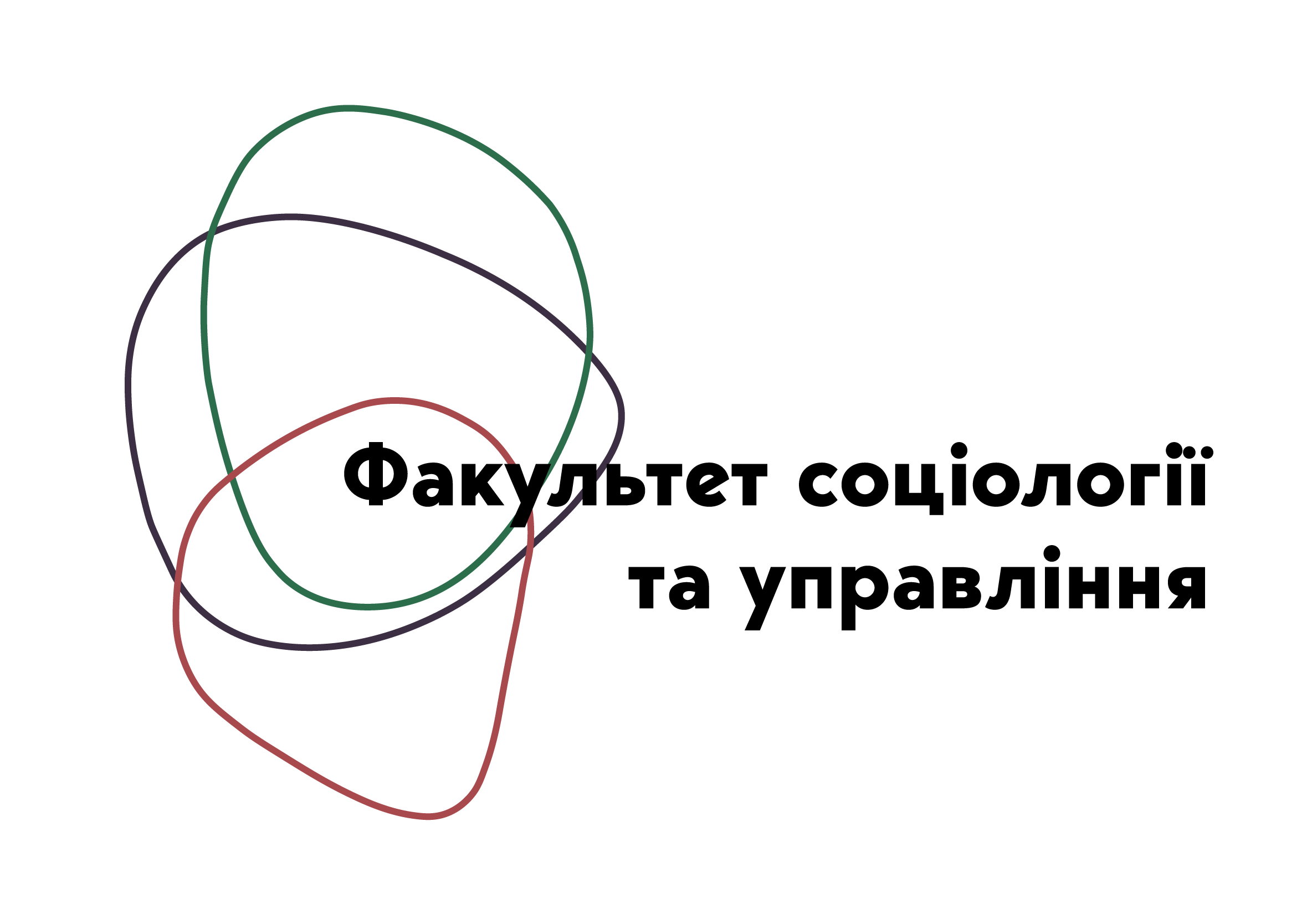 Соціологія образів злочинців у кіномистецтвіМоральний розвиток особистості
Заняття підготовлене
кандидатом соціологічних наук,  доцентом кафедри соціології ЗНУ, 
членом Соціологічної асоціації України
КУЛИК МАРІЯ АНАТОЛІЇВНА
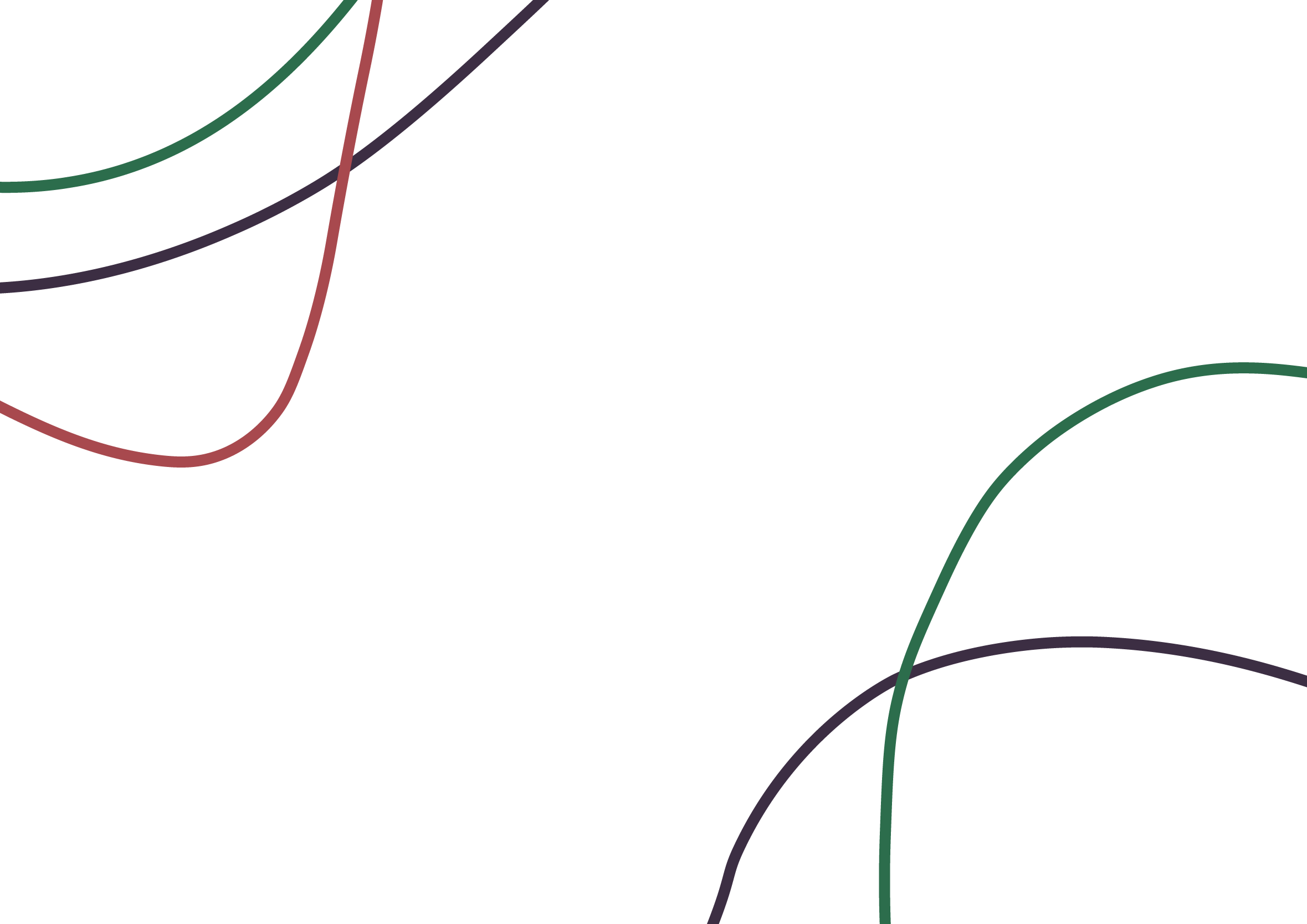 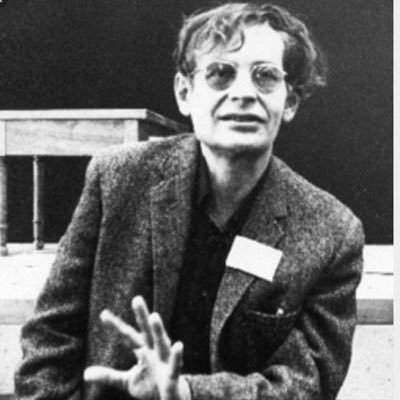 Лоренс Кольберг Lawrence Kohlberg
 (1927-1987) американський психолог, фахівець в області психології розвитку, один із засновників теорії когнитивизма, у тому числі теорії розвитку моральності
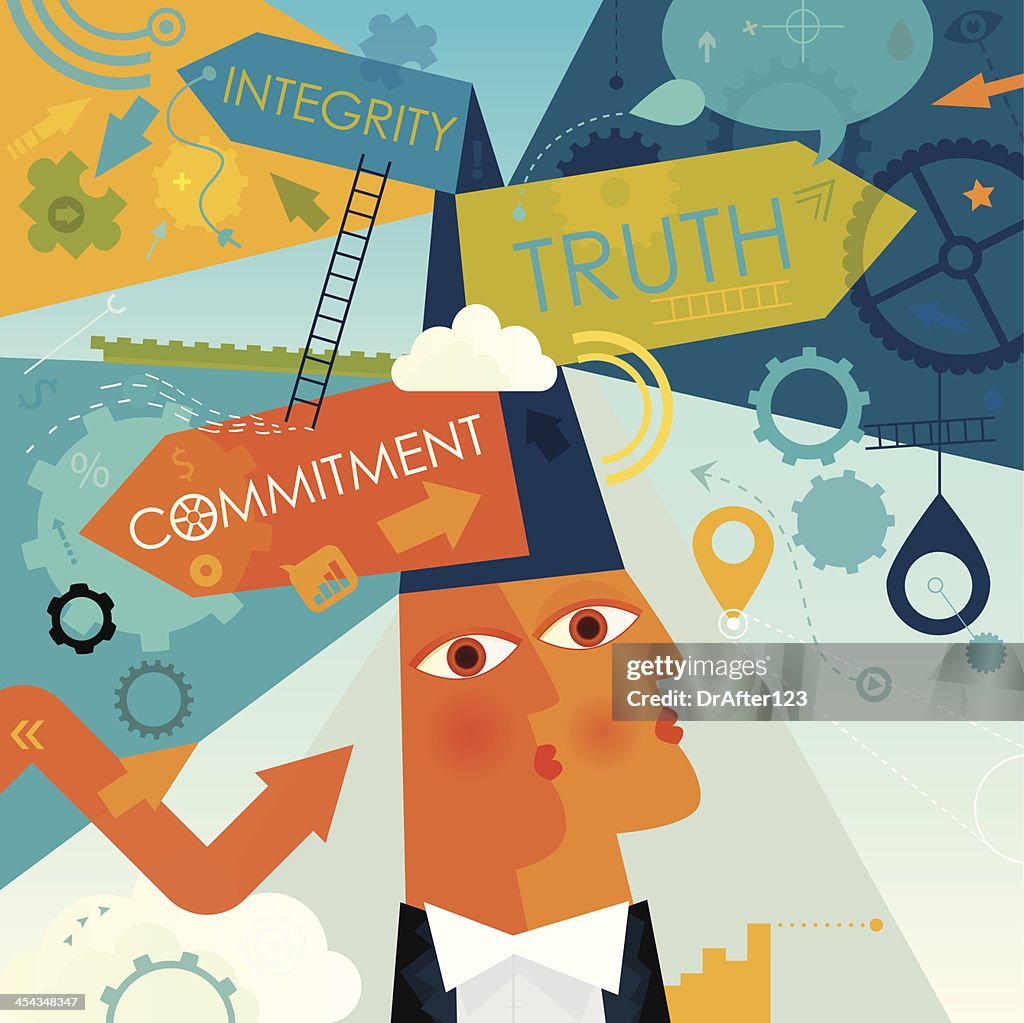 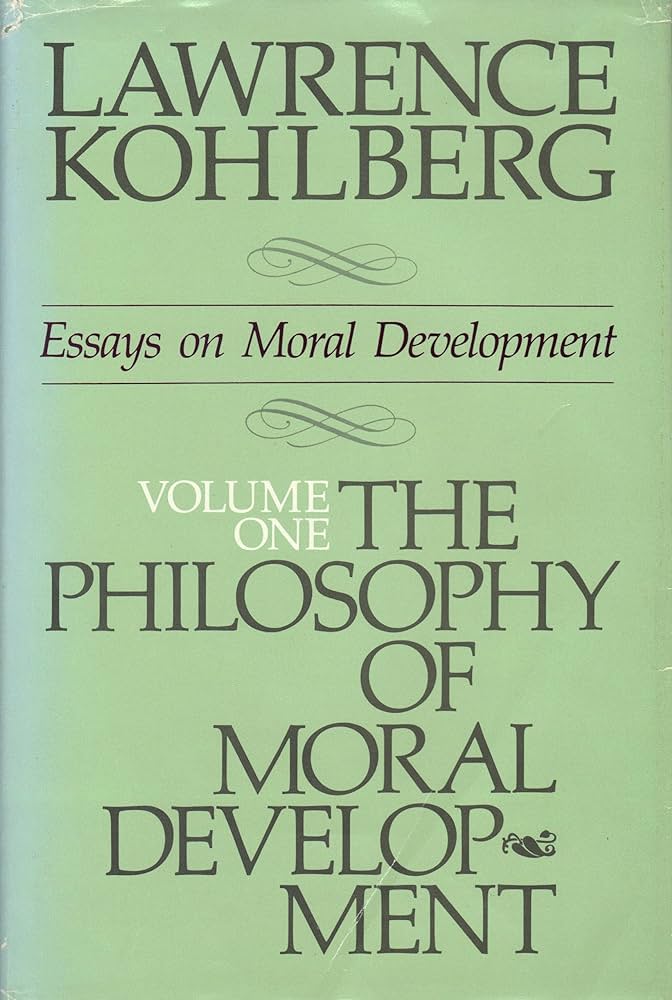 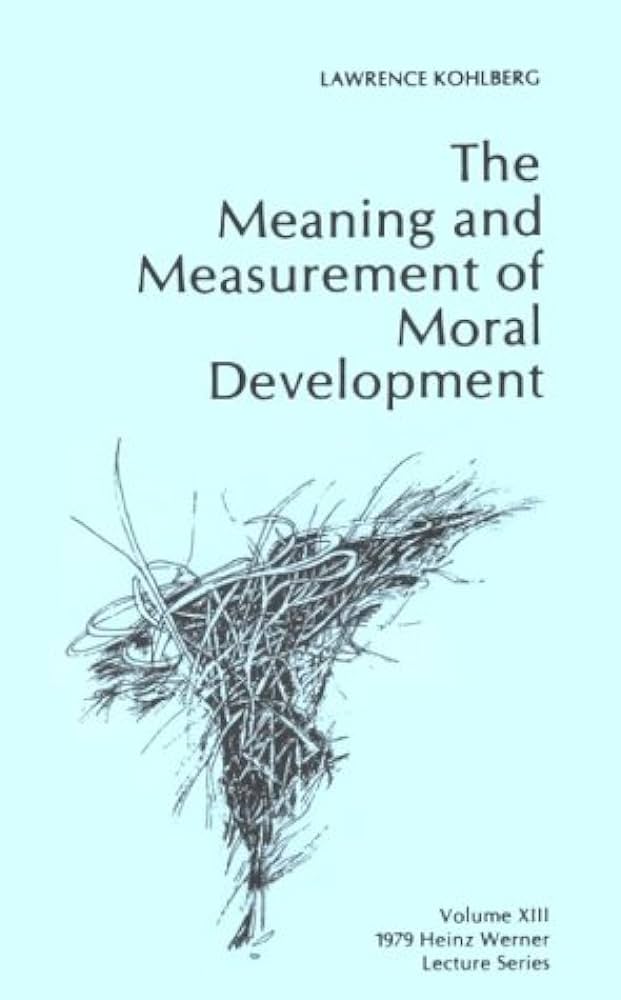 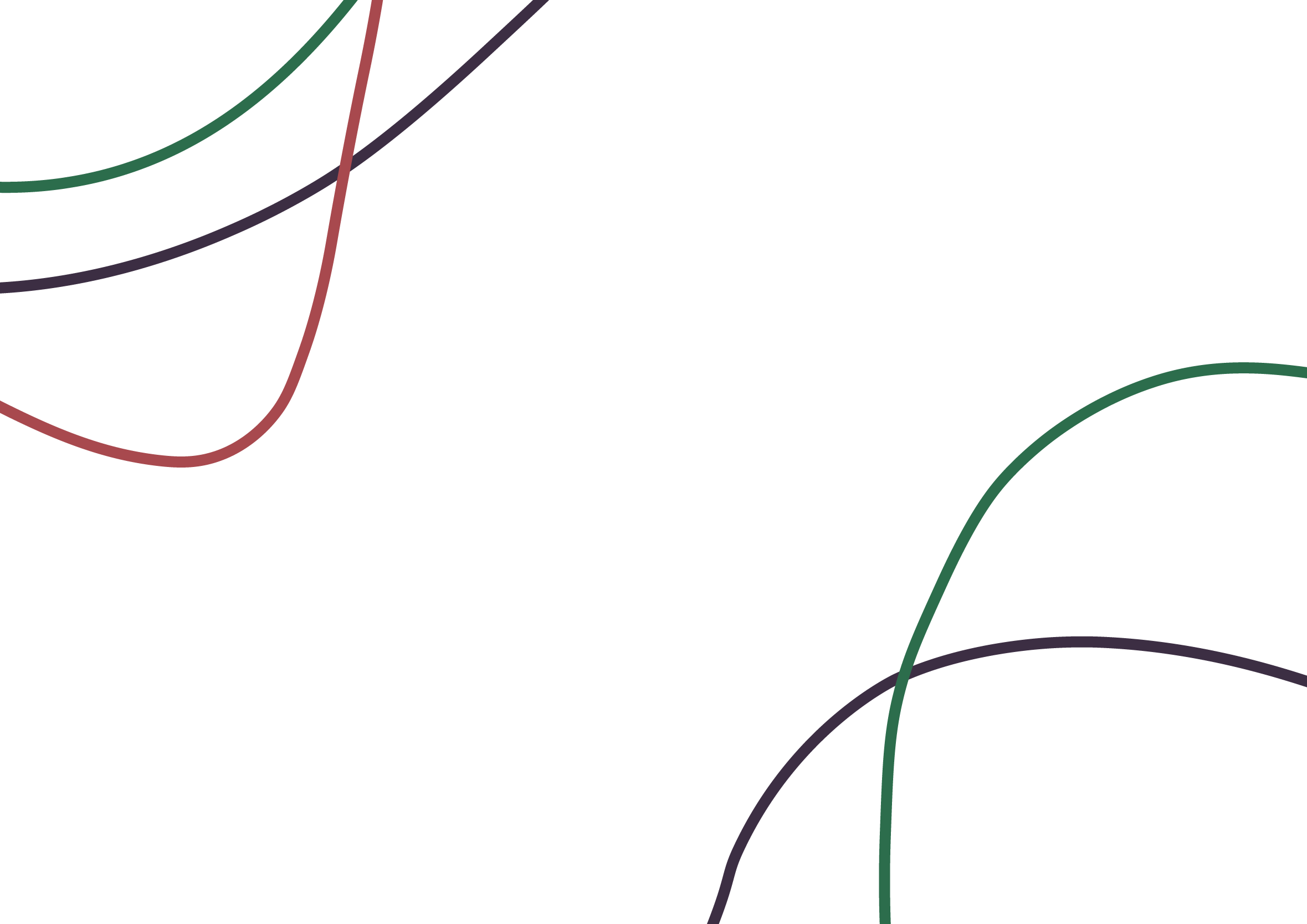 моральне розвиток дітей здійснюється за певними стадіями; 
кожна стадія характеризується якісними відмінностями; 
стадії йдуть в певній послідовності, так що жодна стадія не може бути пропущена і не існує зворотного руху; 
якісні особливості стадії - це домінуюча характеристика морального розвитку дитини в даний період, при цьому дитина може демонструвати розуміння моралі відповідно вже пройденим стадіям і деколи переходити в своєму розумінні на наступну, більш високу, стадію (але не далі). 
Перехід дитини на більш високу, стадію неможливий без заохочення, навчання або практики.
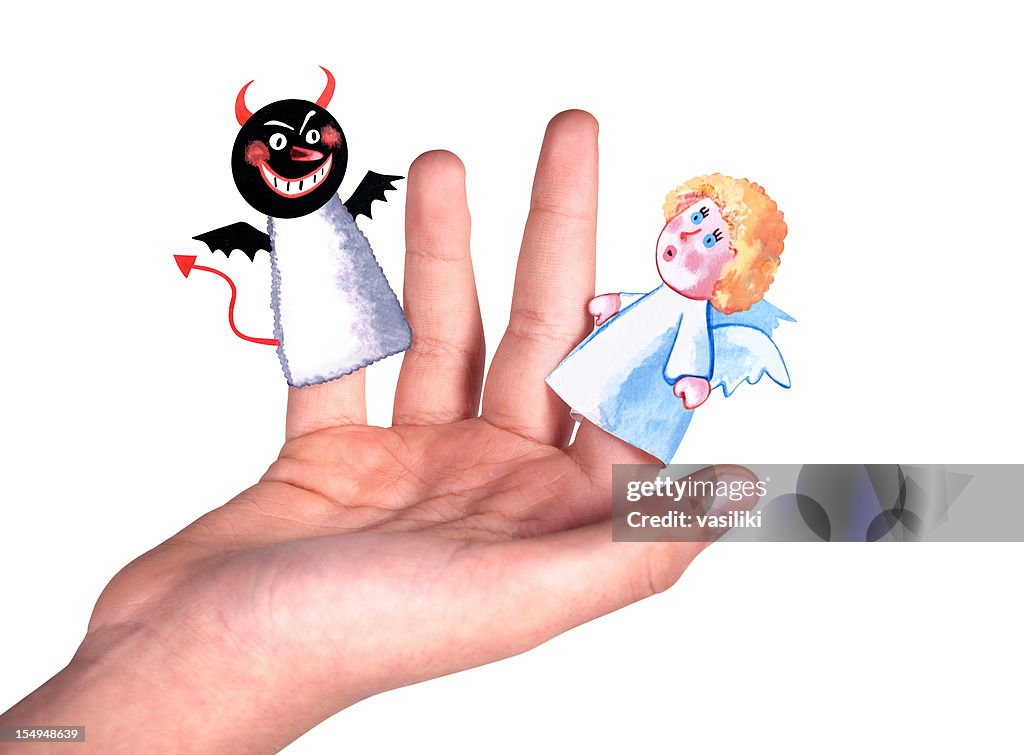 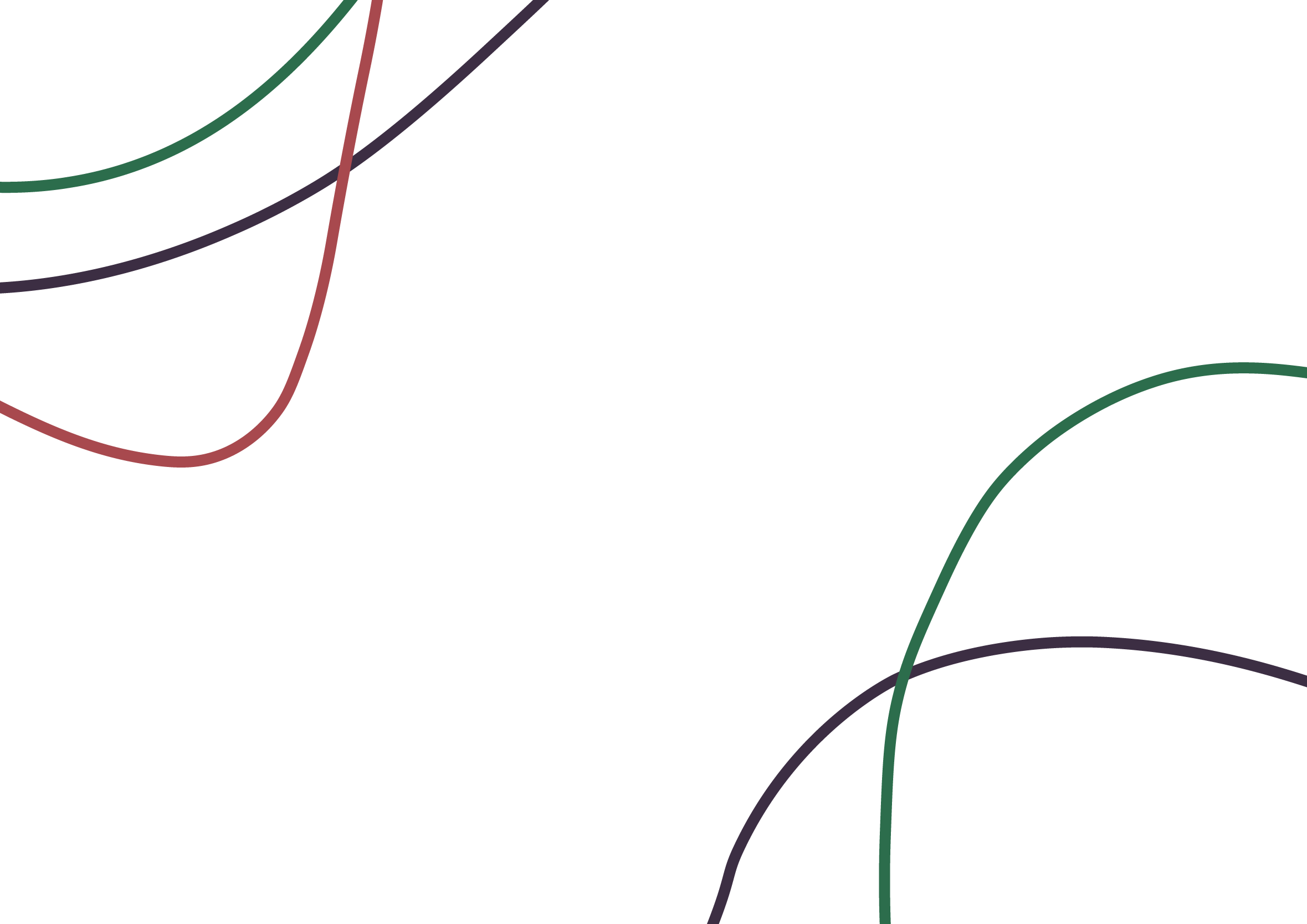 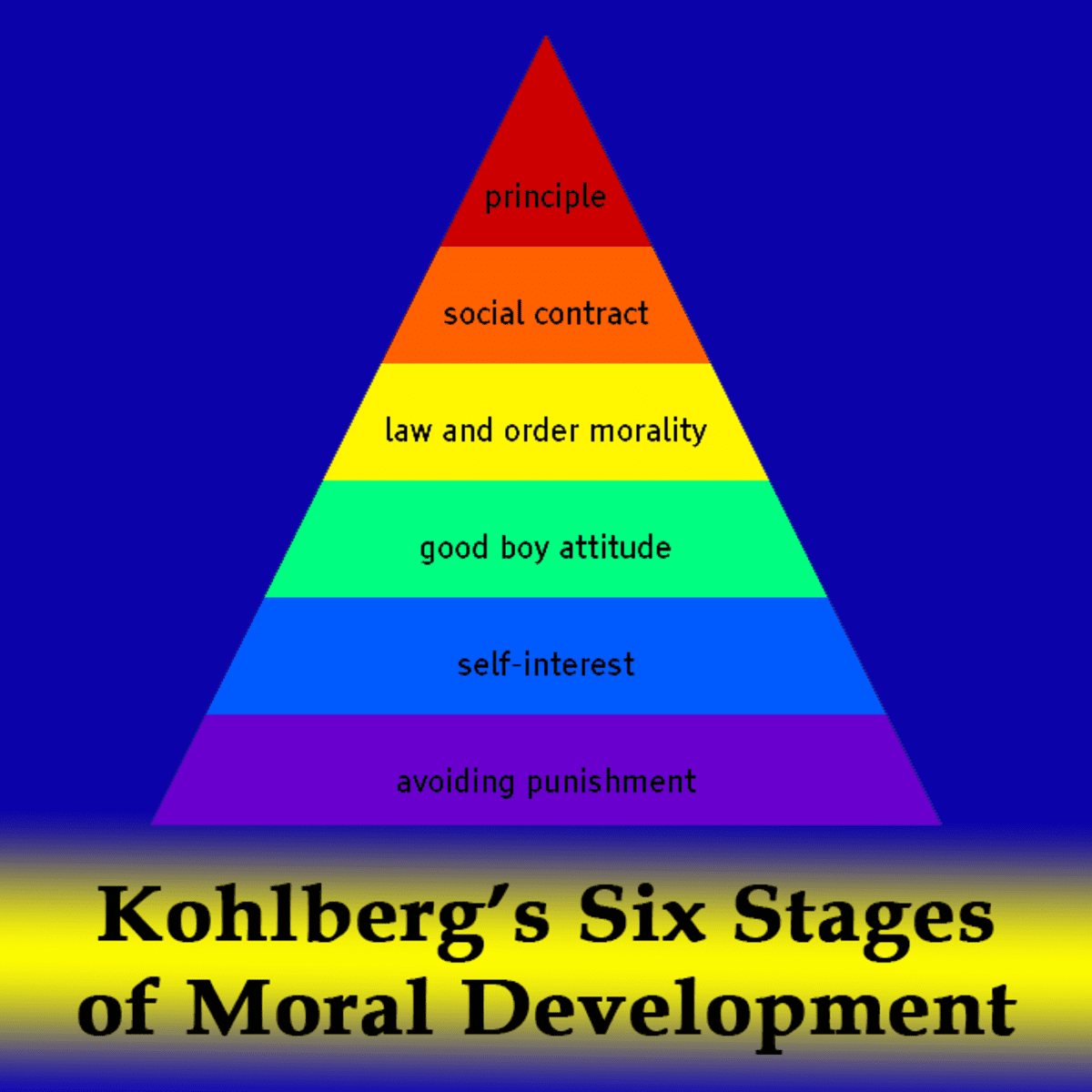 Шість стадій морального розвитку, по Лоренсу Колбергом, визначаюнаступним чином.
Рівень 1. Доморальний (доконвенціальний, предконвенціальний) рівень. Оцінка діяння - на 
Рівень 2. Мораль конвенціональноїться рольової конформності. Оцінка діяння здійснюється на 
Рівень 3. Рівень власних моральних принципів (постконвенційної рівень). Оцінка на основі власних моральних принципів.
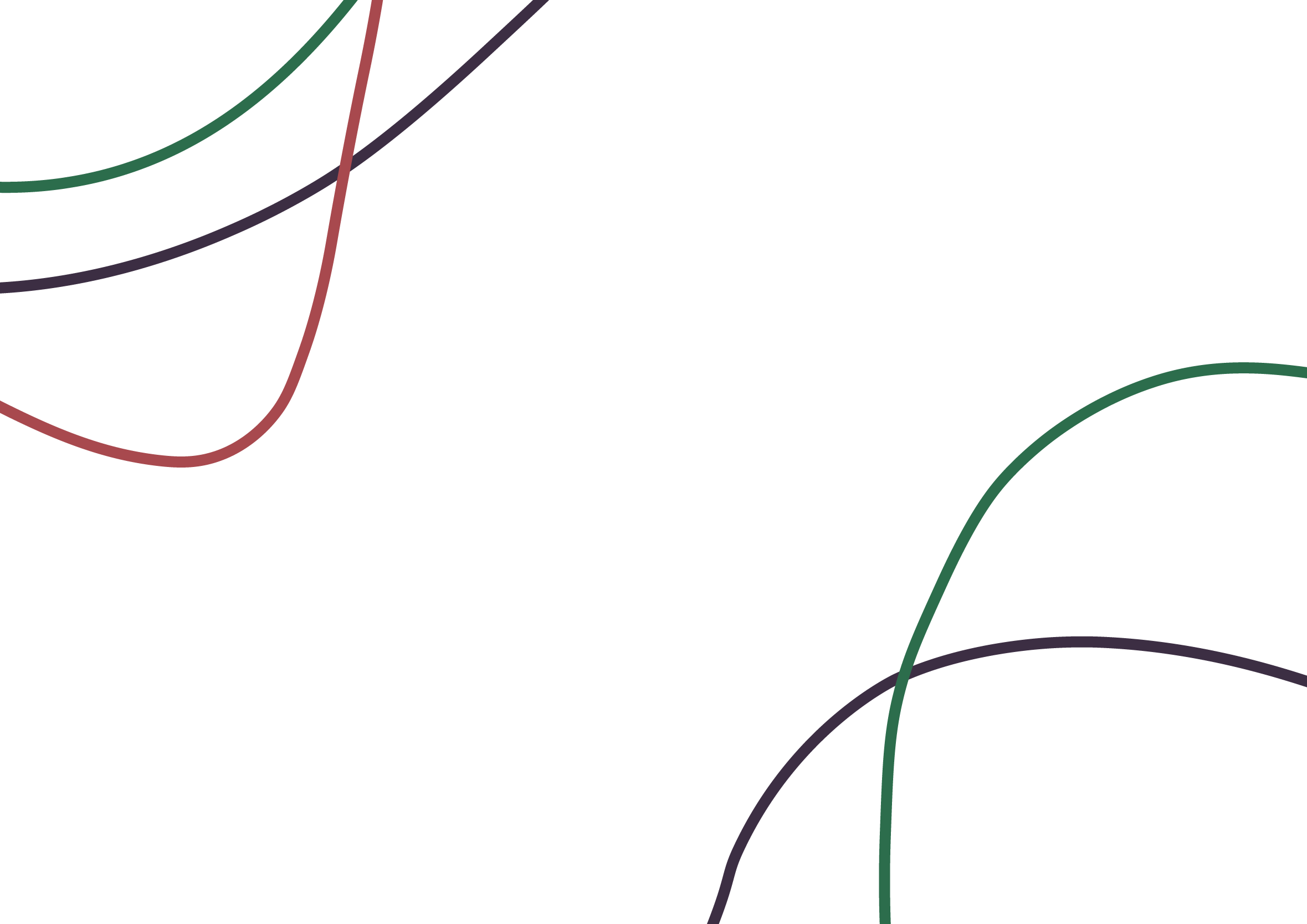 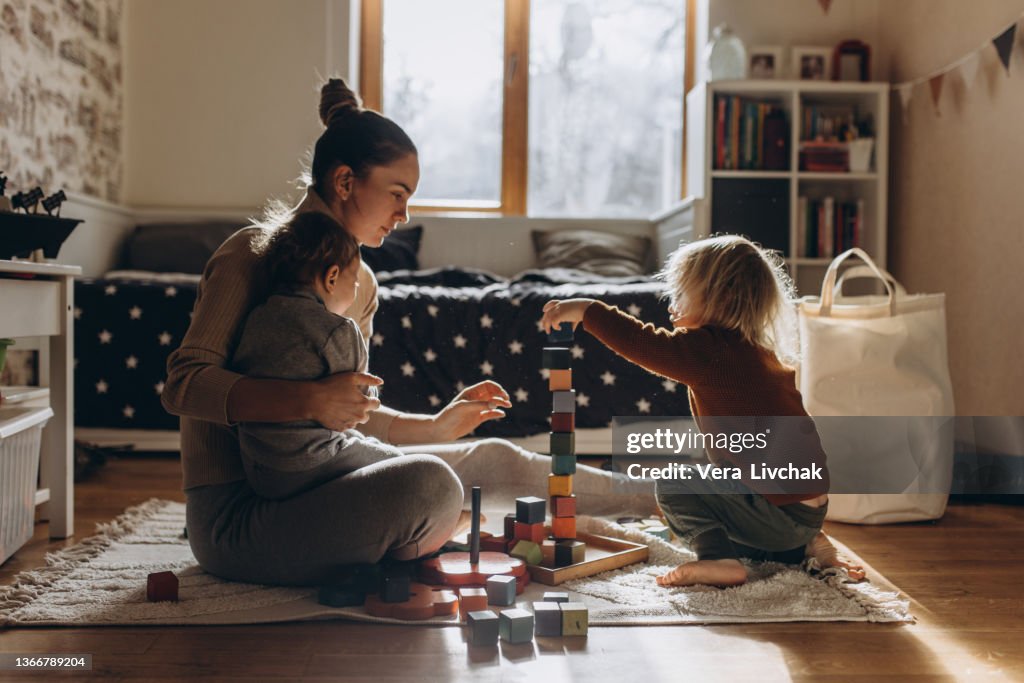 Шість стадій морального розвитку за  Лоренсом Колбергом

Рівень 1. Доморальний (доконвенціальний, предконвенціальний) рівень. Оцінка діяння - на підставі передбачуваних його наслідків.
Стадія 1. Орієнтація на осуду і заохочення (сам результат поведінки визначає, чи правильним воно було).
Стадія 2. Простий інструментальний гедонізм (задоволення власних потреб визначає, що є хорошим).
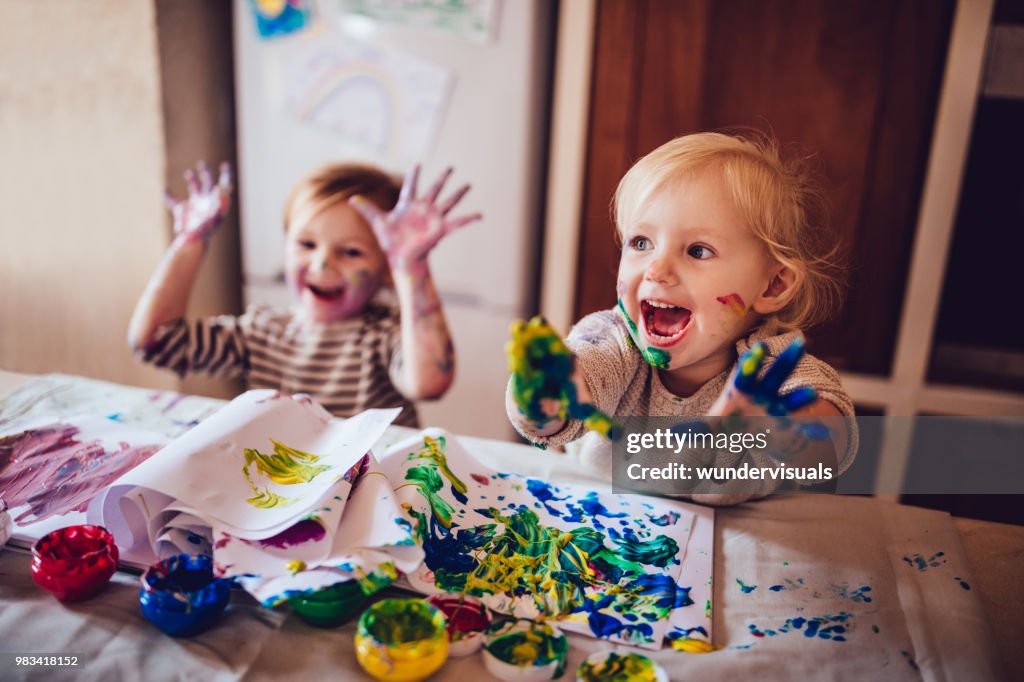 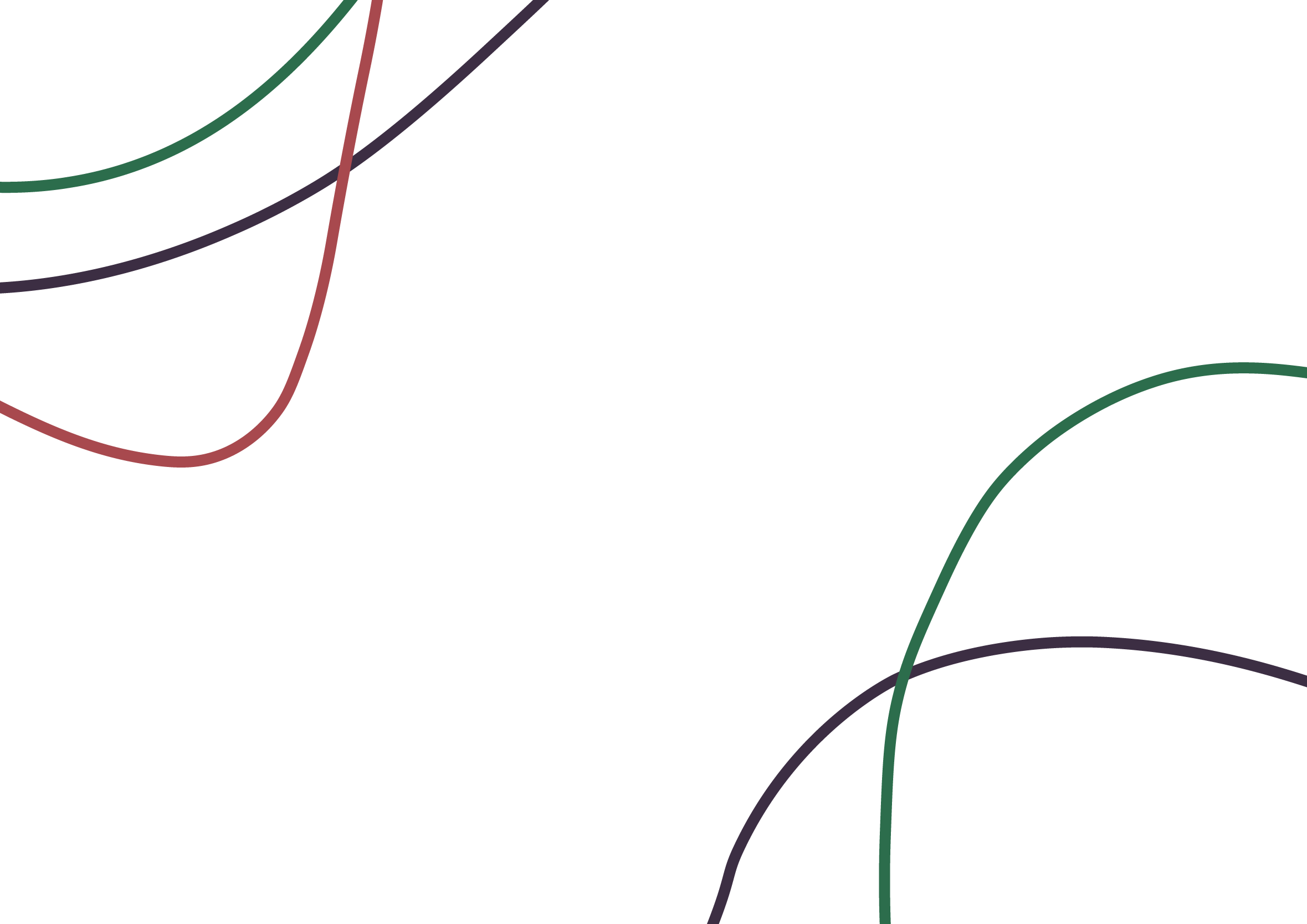 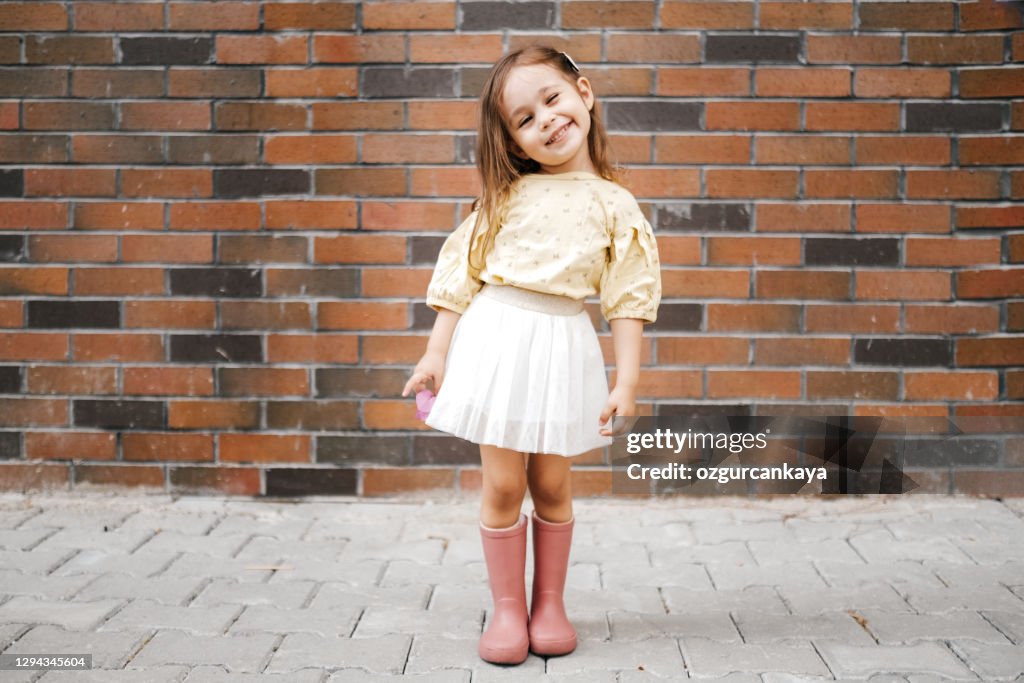 Шість стадій морального розвитку за Лоренсом Колбергом
Рівень 2. Мораль конвенціональної рольової конформності. Оцінка діяння здійснюється на основі соціальних норм.
Стадія 3. Орієнтація "хороший хлопчик - мила дівчинка" (що подобається іншим, то й добре).
Стадія 4. Мораль повинності (підтримання закону і порядку, виконання боргу - це добре).
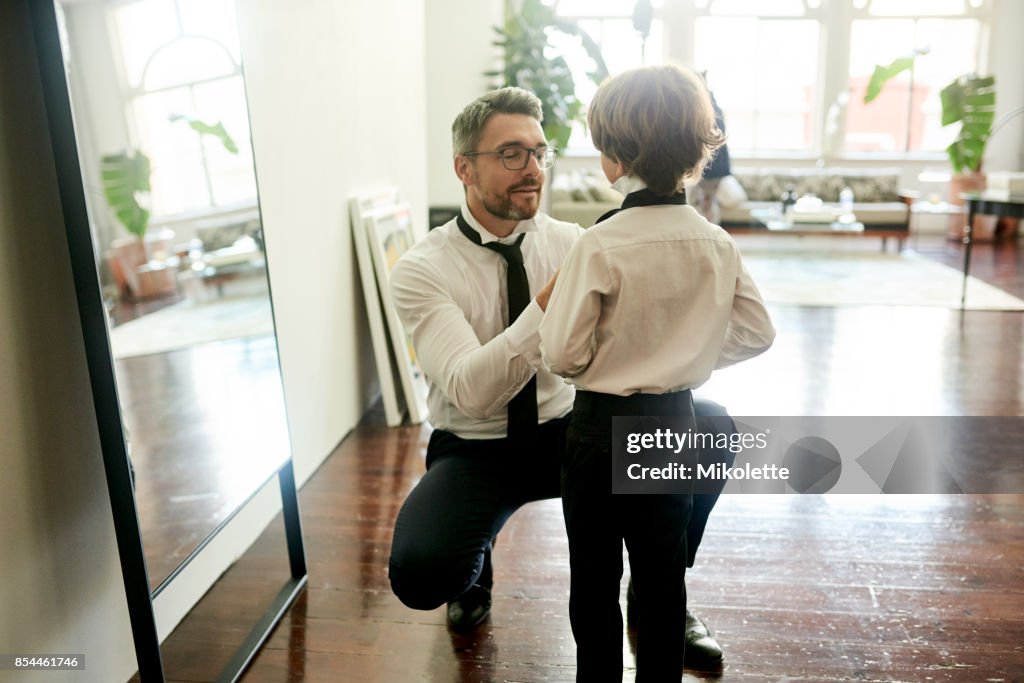 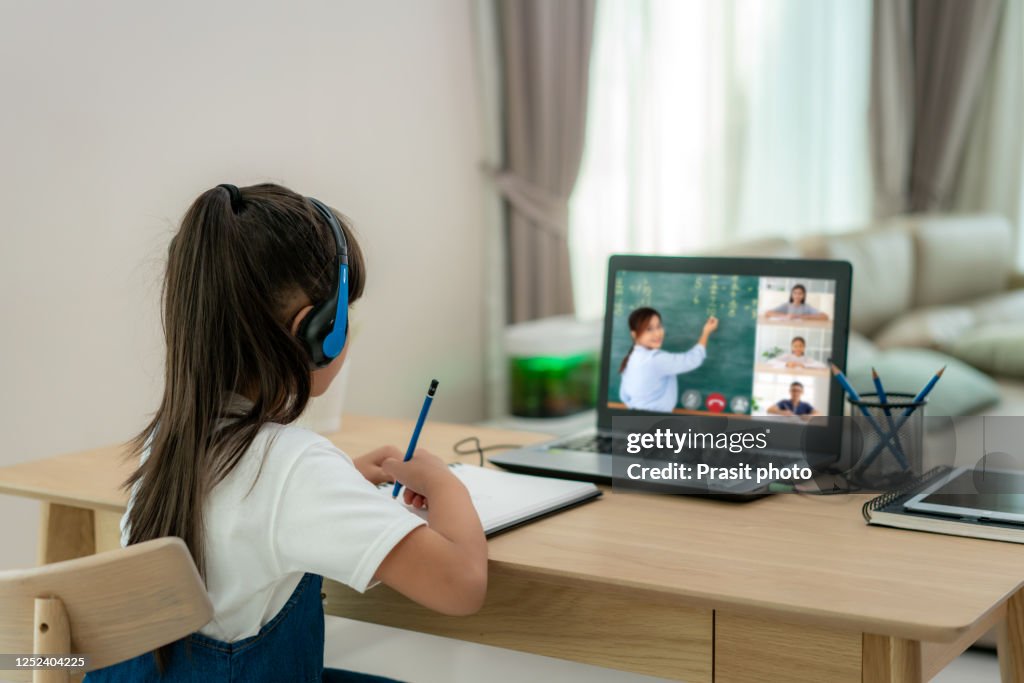 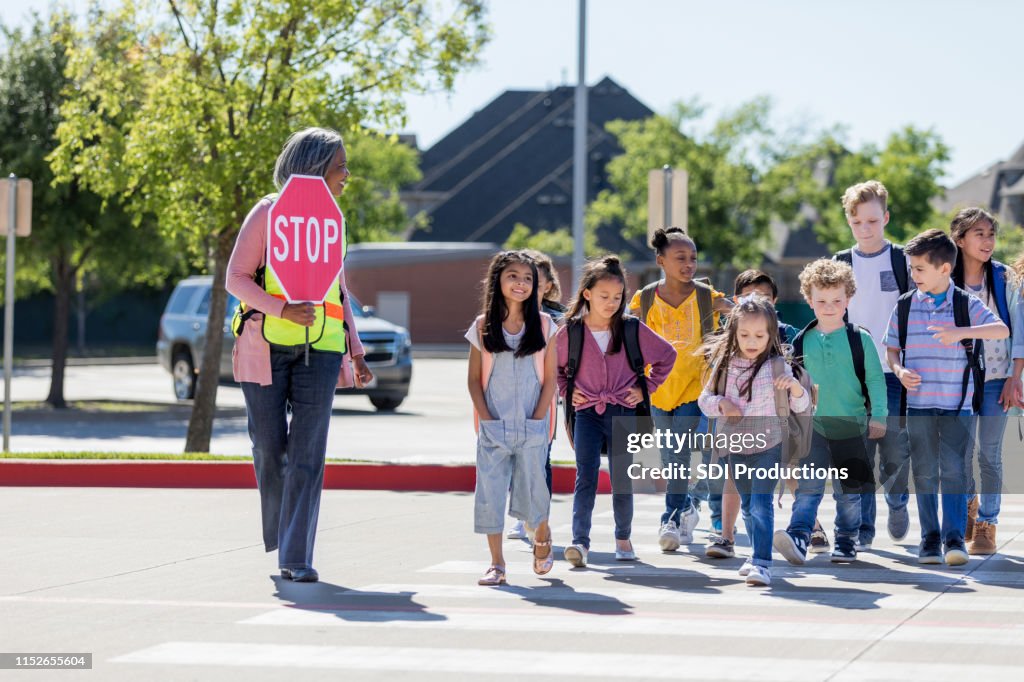 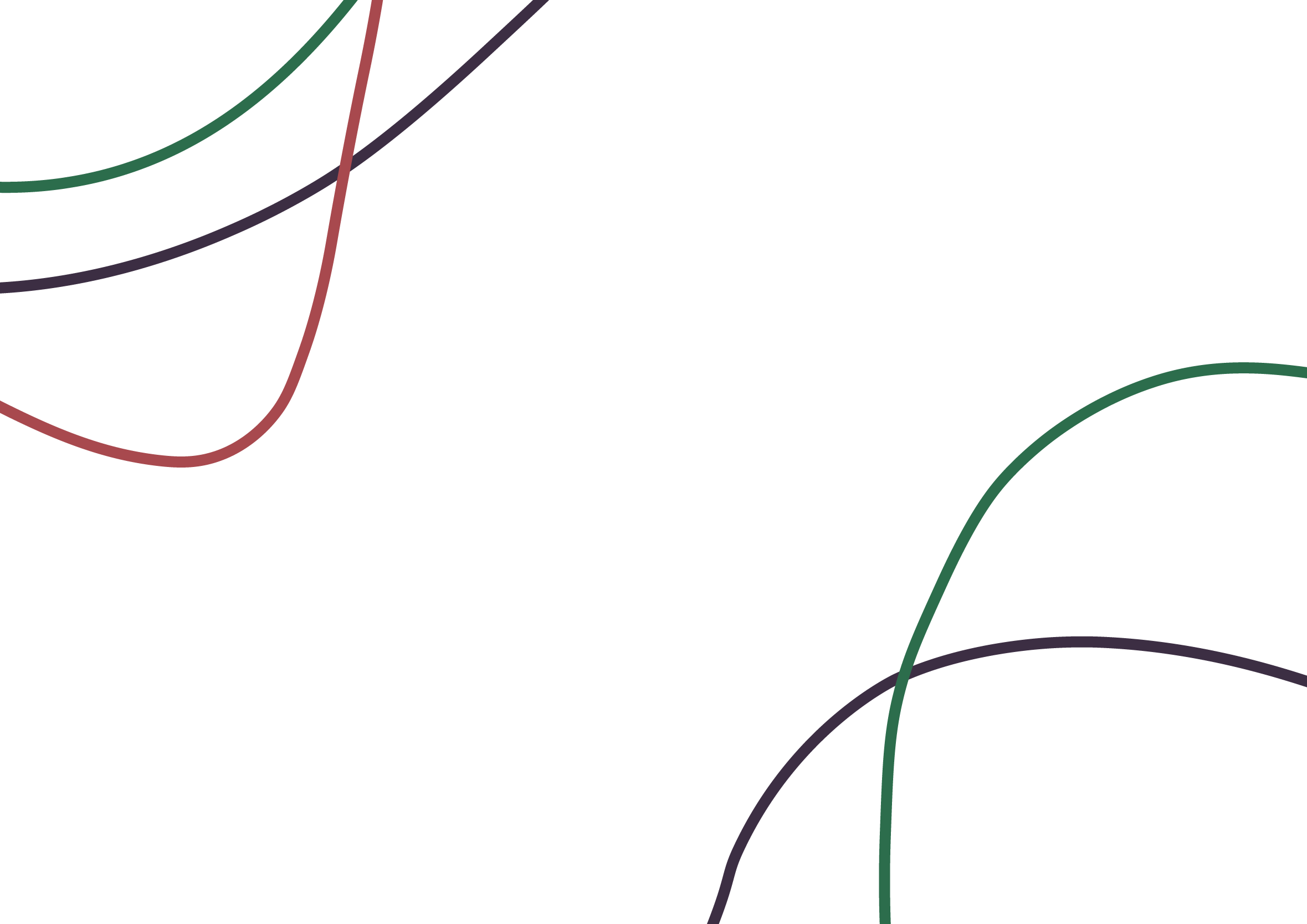 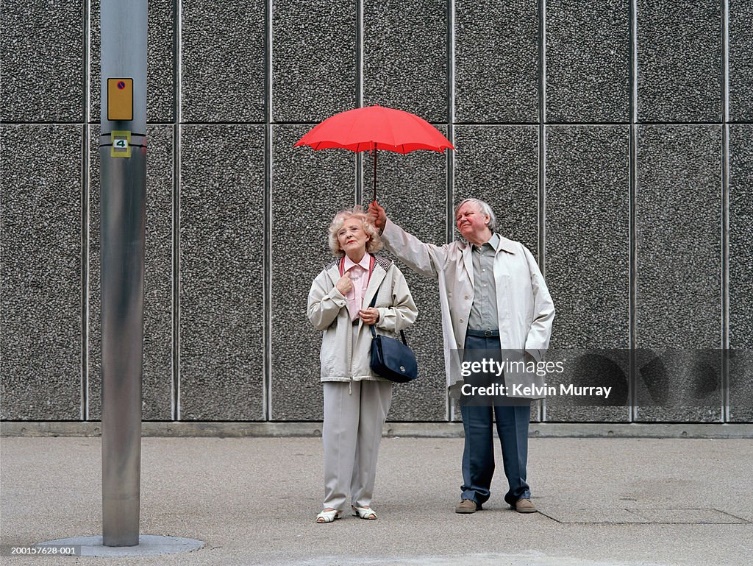 Шість стадій морального розвитку за Лоренсом Колбергом
Рівень 3. Рівень власних моральних принципів (постконвенційної рівень). Оцінка на основі власних моральних принципів.
Стадія 5. Мораль угоди і демократичного закону (суспільні цінності та права людини визначають, що добре, а що погано).
Стадія 6. Мораль, заснована на індивідуальних принципах совісті (що добре, а що погано, визначається індивідуальною філософією відповідно з універсальними принципами).
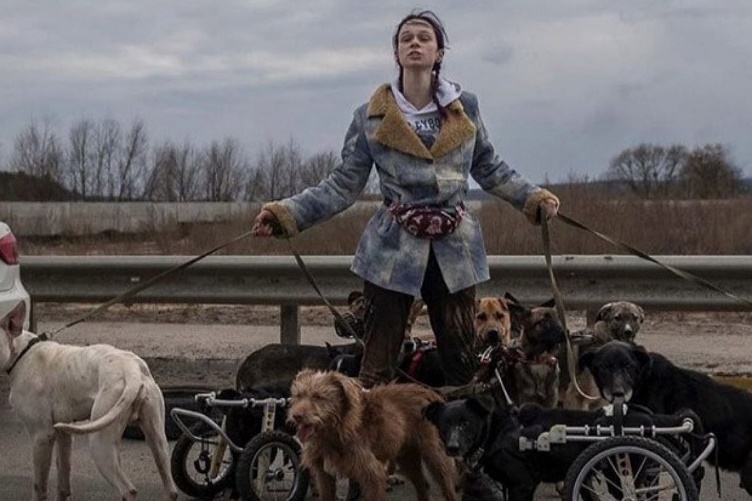 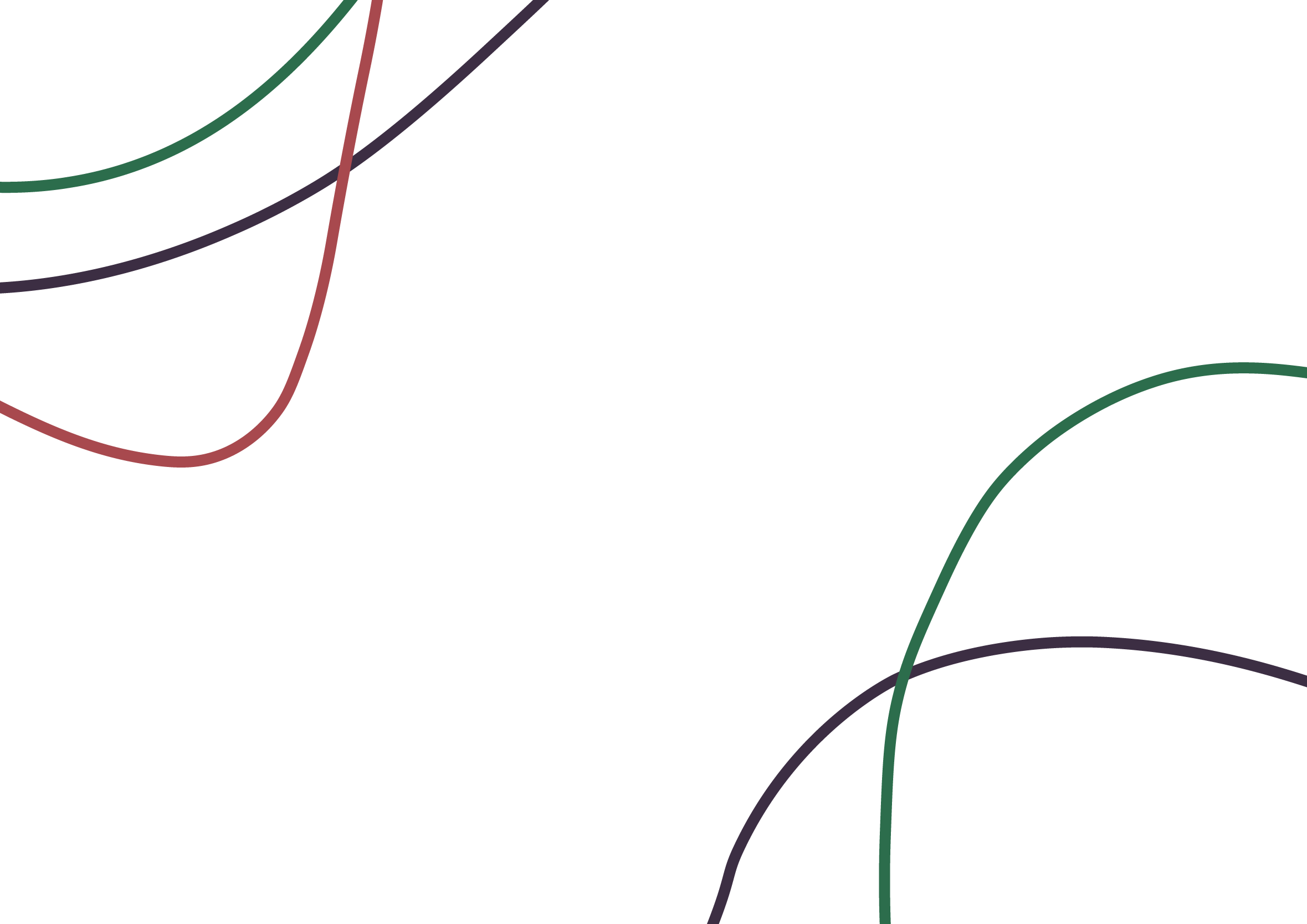 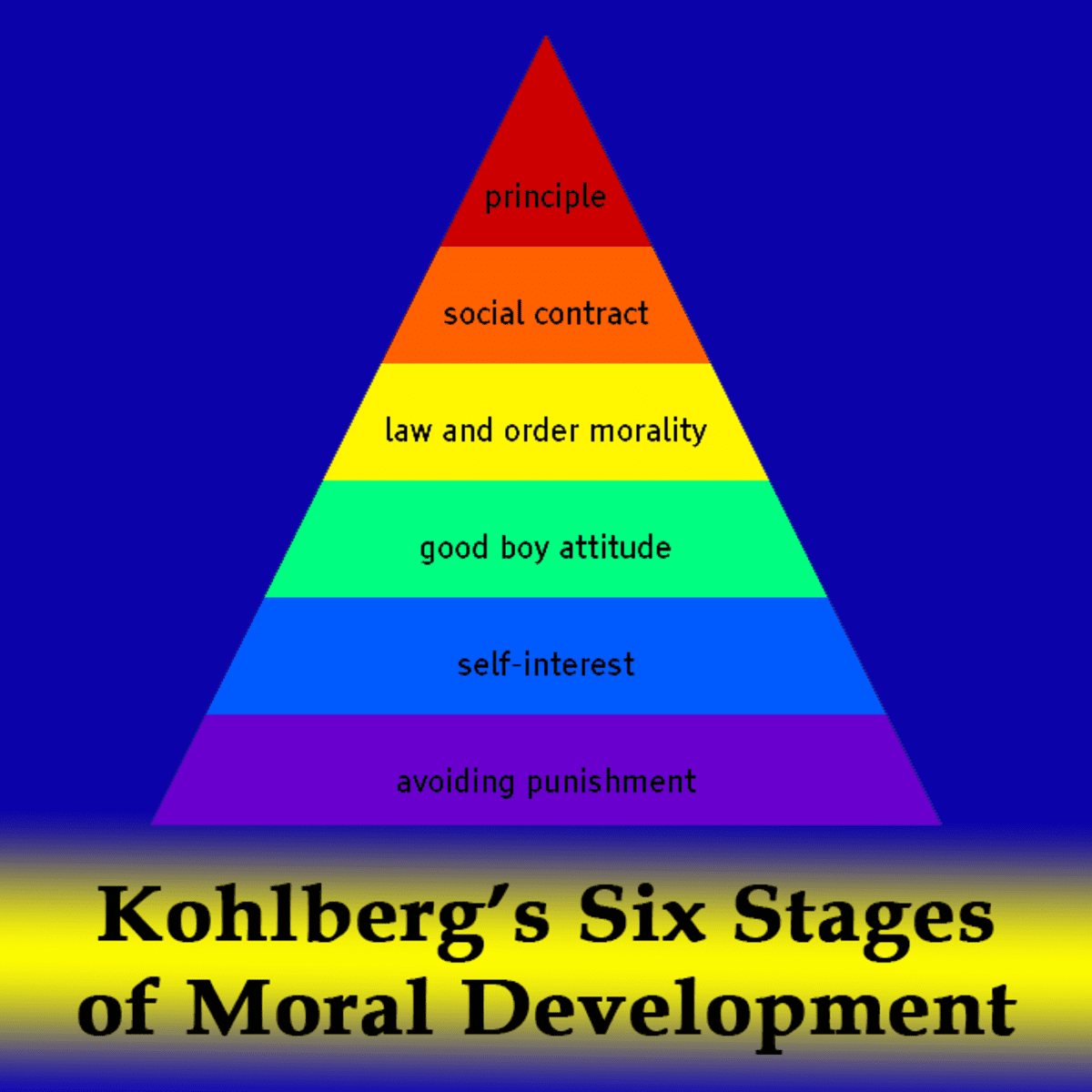 ДЯКУЮ ЗА УВАГУ!
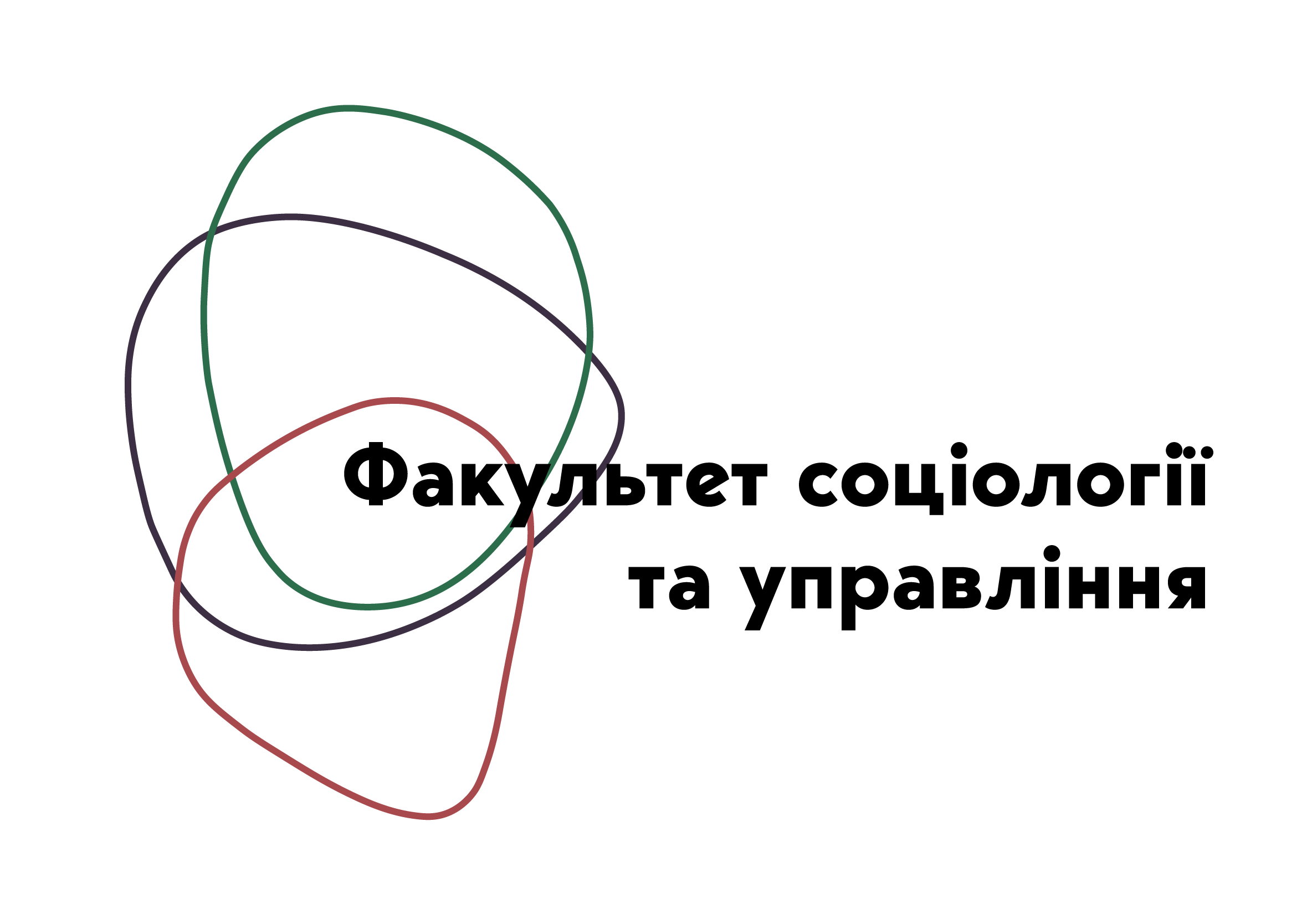 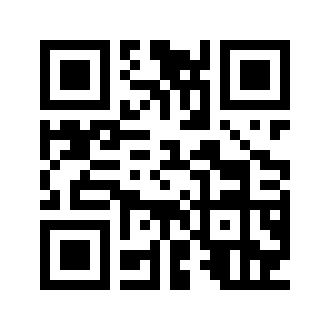 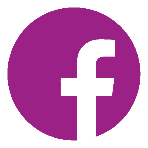 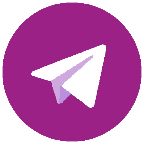 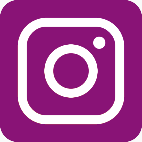 @fsu_znu